Степанова Ирина Ивановна,
Инженерный Лицей НГТУ
Системно-деятельностный поход в обучениикак одно из условий формирования у младших школьниковключевой познавательной компетенции – умение учиться
Базовые развиваемые навыки
Быть независимым
 Быть самостоятельным
 Достигать своих целей
 Быть успешным
 Жить качественно 

Не подстраиваться под внешние обстоятельства, мнения и взгляды других,
а выбирать свой путь из множества вариантов
Анализировать
Сравнивать
Оценивать себя
Сотрудничать
Выделять главное
Создавать новое
Брать ответственность
Находить пути
4 столпа образования
из материалов доклада международной комиссии по образованию
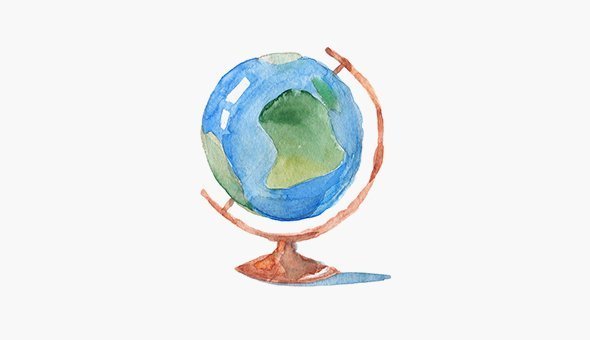 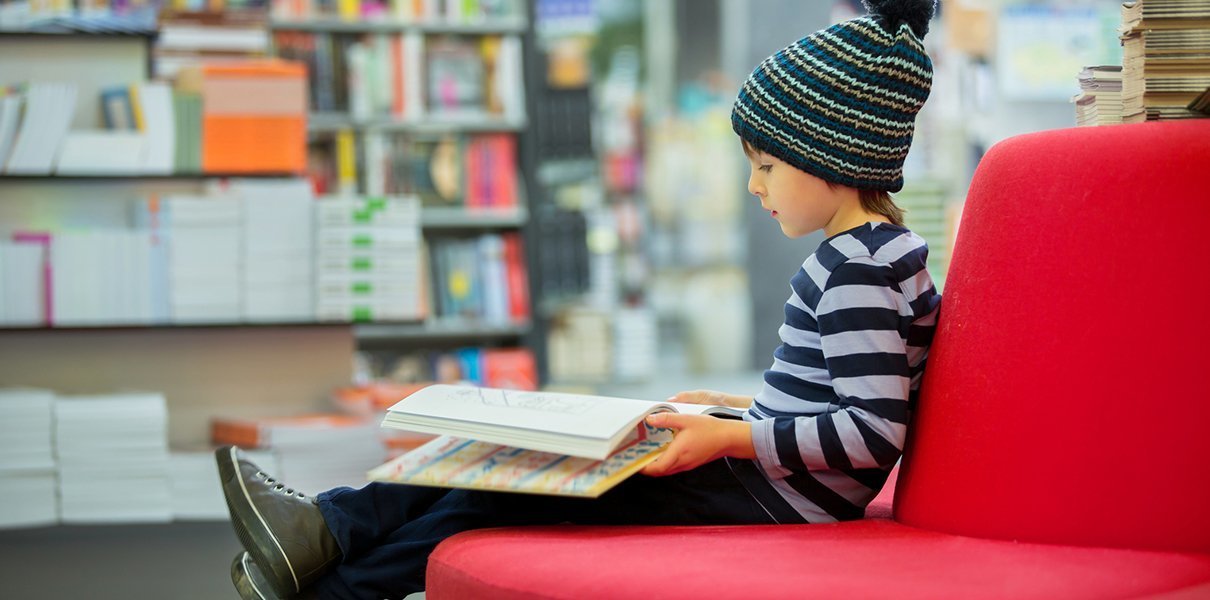 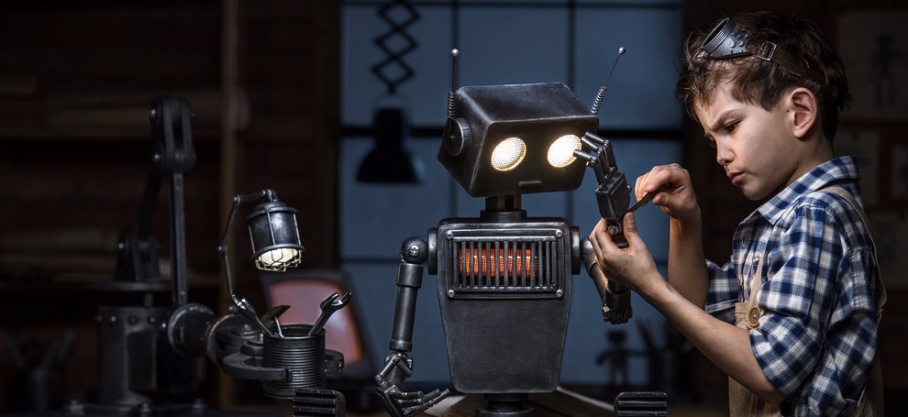 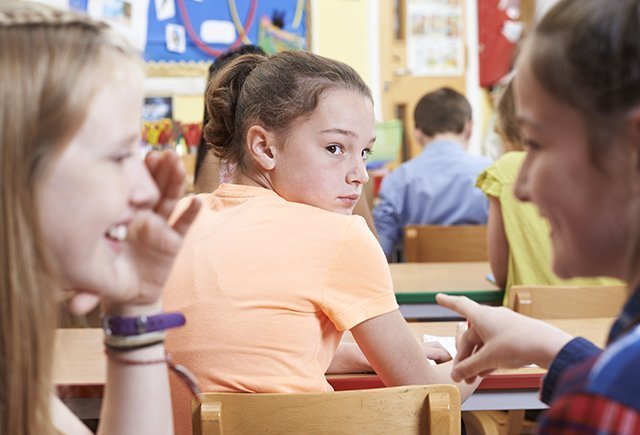 Учиться
ЗНАТЬ
Учиться
ДЕЛАТЬ
Учиться
ЖИТЬ
Учиться
БЫТЬ
Умение конструировать собственное знание, объединяя внутренние и внешние элементы
Акцентировать внимание на применение изученного для создания нового
Отказаться от дискриминации, когда все имеют равные возможности для построения своей жизни
Улучшать навыки для развития собственных возможностей
Системно-деятельностный подход предполагает
Воспитание и развитие качеств личности информационного общества (демократия, мульти-культурность, толерантность, инновационная экономика)
Переход к стратегии социального проектирования и конструирования в образовании 
Ориентация на развитие личности
Признание решающей роли компонентов образования в достижении целей учащихся
Учет индивидуальных особенностей учеников
Обеспечение преемственности образования
Разнообразие форм и индивидуальных особенностей
Гарантия результатов
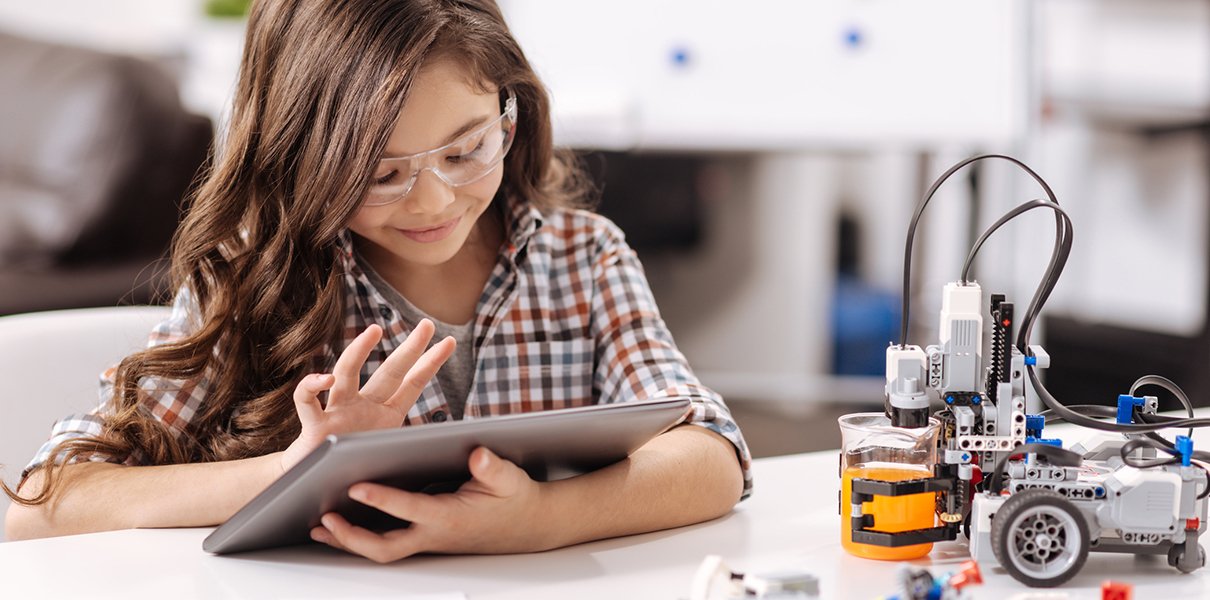 Системно-деятельностный подход - это организация учебного процесса, в котором главное место отводится активной и разносторонней, в максимальной степени самостоятельной познавательной деятельности школьника.
Деятельность - основа, средство и решающее условие развития личности
Результат
Действия
Возможности
Цель
Мотив
Дидактические принципы
Деятельность
Минимакс
Целостность
Комфортность
Непрерывность
Творчество
Вариативность
Способы реализации системно-деятеьностного подхода
Информационные и коммуникативные технологии
Учебная ситуация (решение задач, практически значимых для изучения окружающего мира) 
Проектная деятельность
Уровни дифференциации обучения
Деятельностный метод обучения
Совершенствование урока
ТЕМА УРОКА
ЦЕЛИ И ЗАДАЧИ
ПЛАНИРОВАНИЕ
Формулируют ученики, а не учитель
Формулируют ученики, определив свои границы знания и незнания
Выбор учениками способа достижения цели
КОРРЕКЦИЯ
КОНТРОЛЬ
ПРАКТИКА
Самоконтроль, взаимоконтроль по предложенному эталону
Формулируют собственные затруднения
Индивидуальная и групповая форма по намеченному плану
ОЦЕНИВАНИЕ
ИТОГ
ДОМАШНЕЕ ЗАДАНИЕ
Самооценивание, оценивание товарищей
Рефлексия
Выбирают задание из предложенных
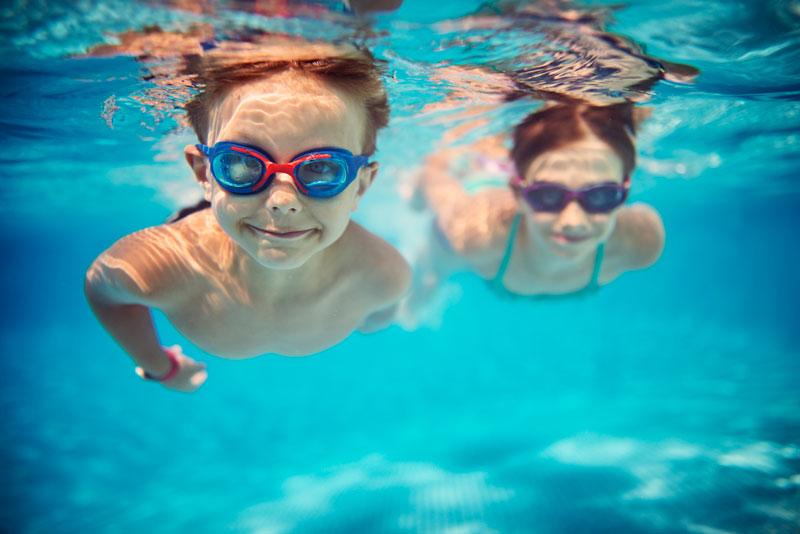 Научить ребёнка плавать можно только в воде, а научить ребёнка действовать можно только в процессе деятельности.
Деятельностный подход к обучению предполагает
наличие у детей познавательного мотива (желания узнать, открыть, научиться) и конкретной учебной цели (понимания того, что именно нужно выяснить, освоить); 
выполнение учениками определённых действий для приобретения недостающих знаний; 
выявление и освоение учащимися способа действия, позволяющего осознанно применять приобретённые знания;
формирование у школьников умения контролировать свои действия – как после их завершения, так и по ходу; 
включение содержания обучения в контекст решения значимых жизненных задач.
Ключевые слова
ИСКАТЬ – опрашивать окружение, консультироваться у учителя, получать информацию; 
ДУМАТЬ – устанавливать взаимосвязи между прошлыми и настоящими событиями, критически относиться к тому или иному высказыванию, предложению, уметь противостоять неуверенности и сложности, занимать позицию в дискуссиях и вырабатывать своё собственное мнение, оценивать социальные привычки, связанные со здоровьем, а так же с окружающей средой, оценивать произведения искусства и литературы;
СОТРУДНИЧАТЬ – уметь работать в группе, принимать решения, улаживать разногласия и конфликты, договариваться, разрабатывать и выполнять взятые на себя обязанности; 
ПРИНИМАТЬСЯ ЗА ДЕЛО – включаться в работу, нести ответственность, войти в группу или коллектив и внести свой вклад, доказать солидарность, организовывать свою работу, пользоваться вычислительными и моделирующими приборами;
АДАПТИРОВАТЬСЯ – использовать новые технологии информации и коммуникации, стойко противостоять трудностям, находить новые решения.
Педагогическая болезнь – когда ученики получают готовые знания.

Педагогический успех – когда у школьников есть живой интерес к познанию, желание действовать.
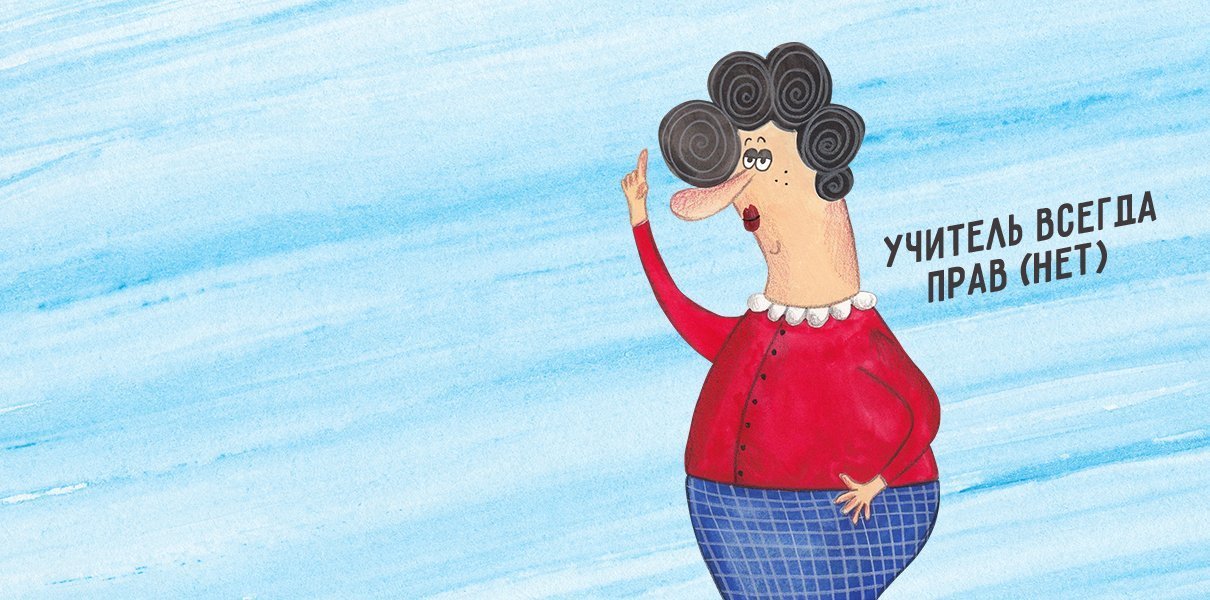 Рада ответить
на ваши вопросы
Напомню, меня зовут
Ирина Ивановна
Степанова